ΗΘΗ ΚΑΙ ΕΘΙΜΑ λΗμνου
Λέκαϊ   Τσιλιάνο
Σκούρτας  Άγγελος
Μιχαλέρης  Γιάννης
Πλακιώτης 	Κώστας
FANTASTIC  FOUR
ΗΘΗ ΚΑΙ ΕΘΙΜΑ ΛΗΜΝΟΥ
ΚΑΚΑΝΟ ΥΡΕΣ
ΚΑΛΑΝΤΑ ΦΩΤΩΝ
ΧΟΡΟΙ-ΦΟΡΕΣΙΕΣ
ΚΟΥΖΙΝΑ-ΚΡΑΣΙΑ-ΣΥΝΤΑΓΕΣ
ΑΛΟΓΑ-ΥΠΟΔΡΟΜΙΕΣ
ΒΑΦΤΙΣΗ
ΚΑΚΑΝΟΥΡΕΣ
21 Ιουνίου
Αϊ – Γιάννη 
Ονομάζονται:
αναφωτάριες 
λαμπράτσες
φουνταριές 
μπουμπούνες  
ΚΑΚΑΝΟΥΡΕΣ
ΚΑΛΑΝΤΑ ΦΩΤΩΝ
5  Ιανουαρίου
Έκρυβαν το πρόσωπο τους με αυτοσχέδια μάσκα
Πήγαιναν από σπίτι σε σπίτι και χτυπούσαν τις πόρτες
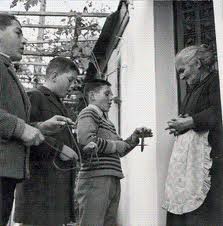 ΧΟΡΟΙ-ΦΟΡΕΣΙΕΣ
Πάτημα
Κεχαγιάς
Κατσιβέλικος
Τσιμανδριανά κορίτσια 
Συμπεθερκάτος 
Παναγία χορός
ΚΟΥΖΙΝΑ-ΚΡΑΣΙΑ-ΣΥΝΤΑΓΕΣ
Κλεφτόψομο (το φτιάχνει η μάνα της νύφης)
Λαγοπότι (είναι ένα λευκό κρασί το οποίο είναι το καλύτερο στην Λήμνο)
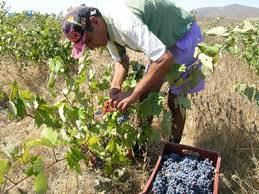 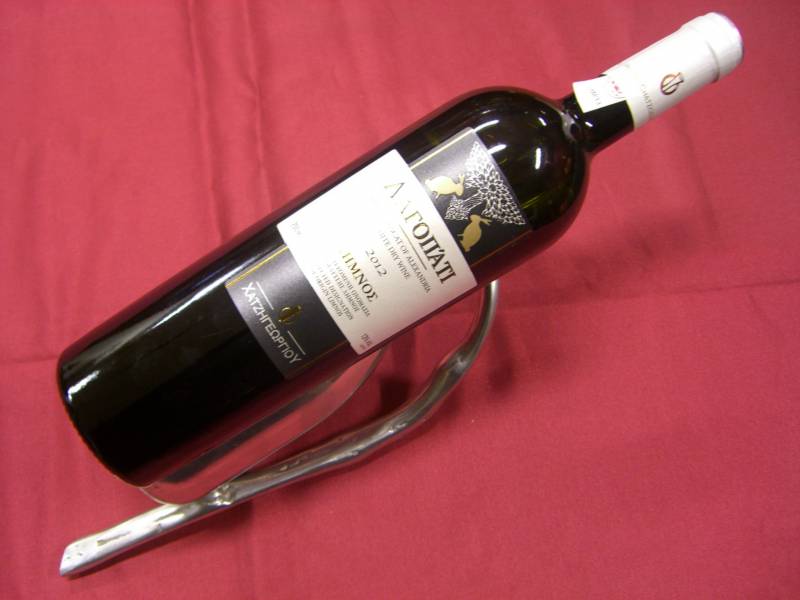 ΑΛΟΓΑ-ΙΠΠΟΔΡΟΜΙΕΣ
Πραγματοποιούνται στον δήμο Καλιόπης Λήμνου 
Βραβεύονται οι 3 πρώτοι αναβάτες με τα άλογα τους
Στους αγώνες συμμετείχαν Έλληνες και Τούρκοι αναβάτες
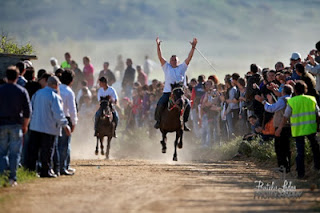 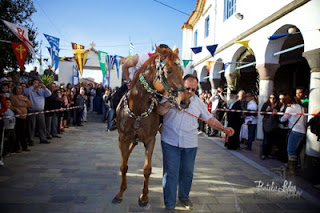 ΒΑΦΤΙΣΗ
Η βάφτιση γινόταν συνήθως μετά τις 40 μέρες
Ο  νονός  εκτός από τα ρούχα του μωρού πρόσφερε και ένα ύφασμα για τη μητέρα του παιδιού
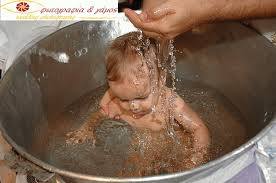 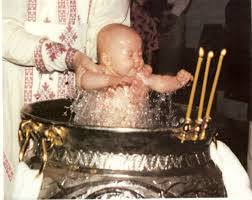 ΒΙΒΛΙΟΓΡΑΦΙΑ
Ιστότοποι
Διαδίκτυο
Εφημερίδες
Εγκυκλοπαίδειες